Millennium High SchoolAgenda Calendar
10/20/16
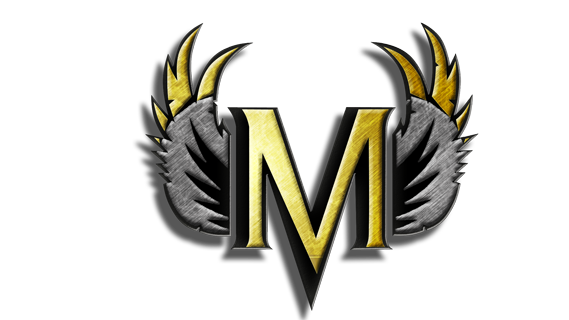 “Don’t be afraid to do the unexpected. That nervousness you feel means you’re growing.” 
— Vanessa K. De Luca
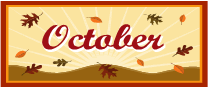